Ilusão
Pastoral Estudantil – APV
Pr. Donizete Nobre
[Speaker Notes: www.4tons.com
Pr. Marcelo Augusto de Carvalho]
Eu Tenho CertezaQue Vi!
Eu acho!!!
Então, Moisés e Arão entraram a Faraó e fizeram assim como o Senhor ordenara; e lançou Arão a sua vara diante de Faraó, e diante dos seus servos, e tornou-se em serpente.

 (Êxodo 7:10 ARC)
Você acha que pode confiar 100% no que vê?
Observe:
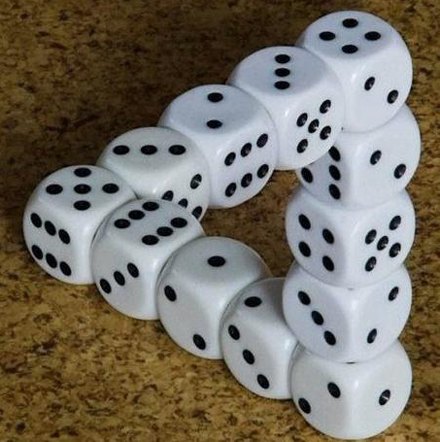 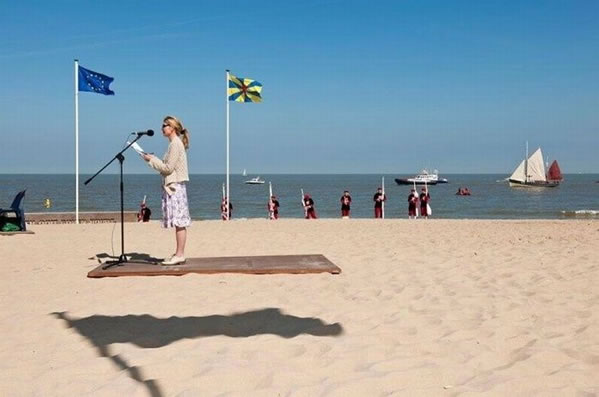 [Speaker Notes: Esta mulher parece estar flutuando em cima da areia. A ilusão de ótica é causada pela sombra de uma bandeira.]
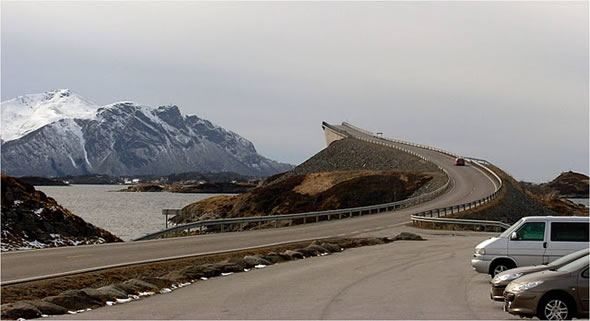 [Speaker Notes: Esta é uma ponte localizada na Noruega. Chama-se Storseisundet, e liga a península de Romsdal à ilha de Averøya, no condado de Møre og Romsdal.]
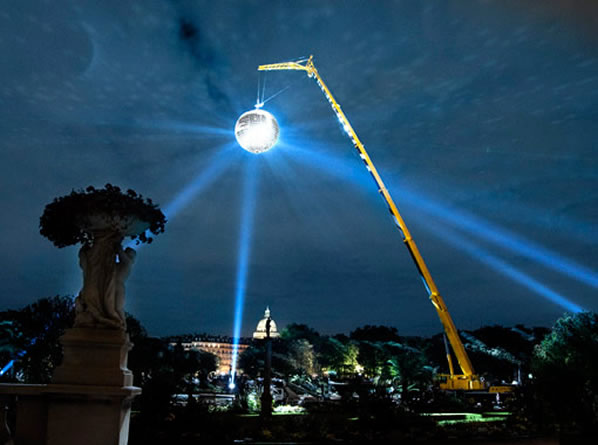 [Speaker Notes: A Lua parece ser um globo de discoteca.]
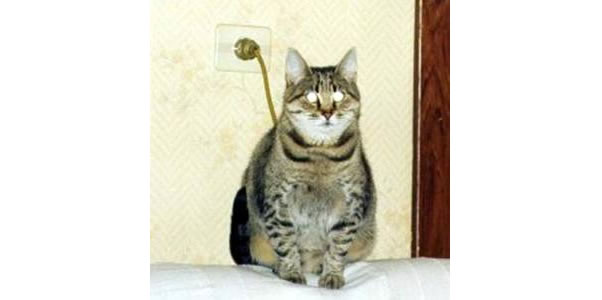 [Speaker Notes: Um gatinho elétrico? Não, é apenas outra ilusão de ótica.]
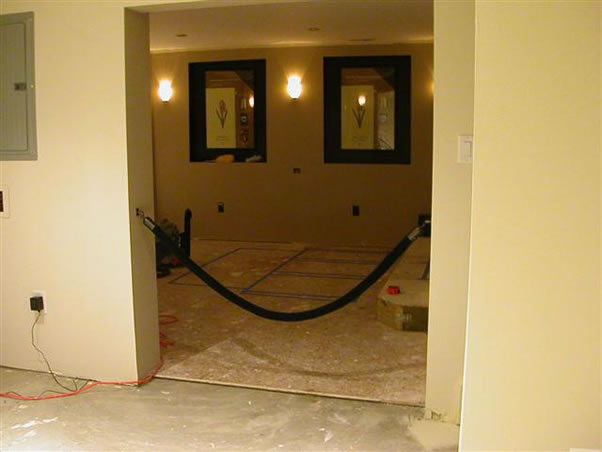 [Speaker Notes: Você percebeu um rosto sorridente?]
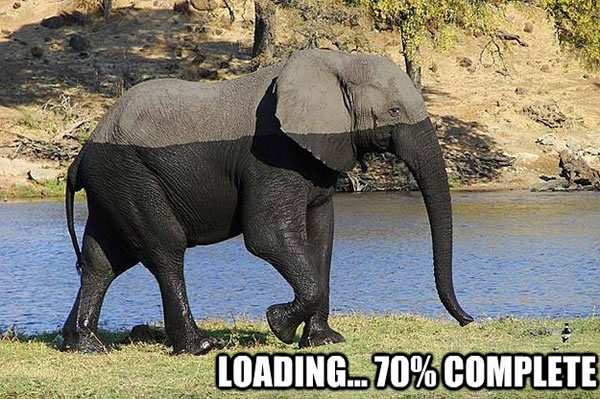 [Speaker Notes: Baixando!]
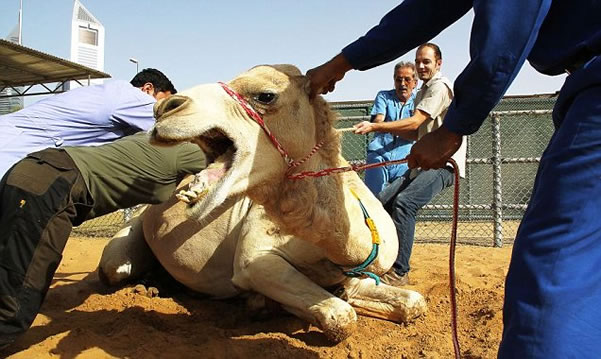 [Speaker Notes: Nessa foto parece que o camelo está engolindo a mulher.]
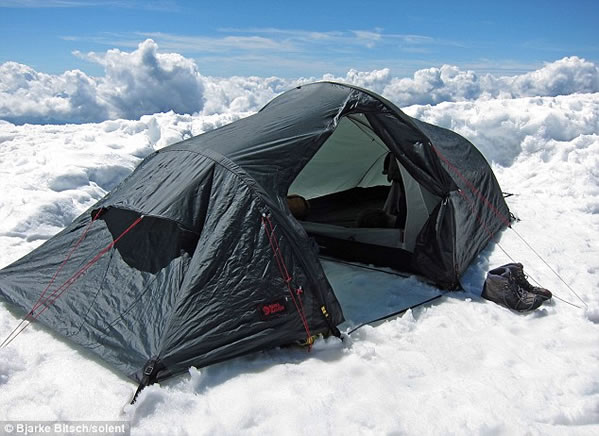 [Speaker Notes: Esta barraca parece que está nas nuvens. Estudantes de Bjarke Bitsch montaram a barraca no monte Blanc, a montanha mais alta dos Alpes Franceses, tanto que a neve e as nuvens se misturam nessa foto. Essa imagem foi captada perto do cume, a 3.900 metros.]
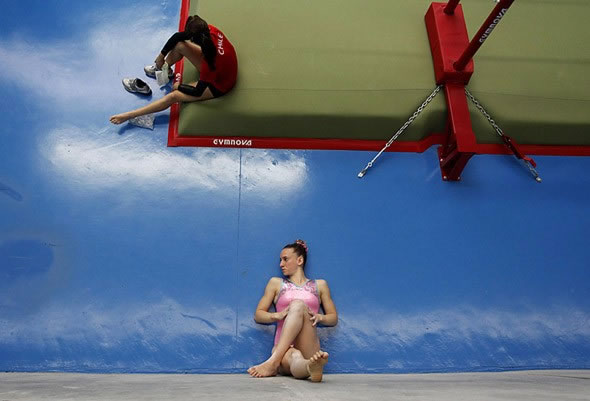 [Speaker Notes: Sem comentários]
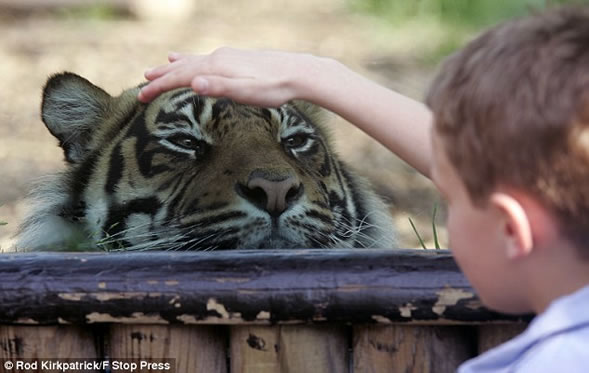 [Speaker Notes: A amizade entre um menino e um animal selvagem. Parece que o menino acaricia o animal. Mas há uma parece de vidro que os separa. Muito boa essa ilusão de ótica.]
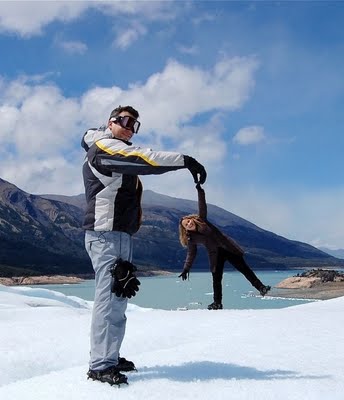 Posição correta pode 
criar Uma ilusão de 
ótica perfeita.
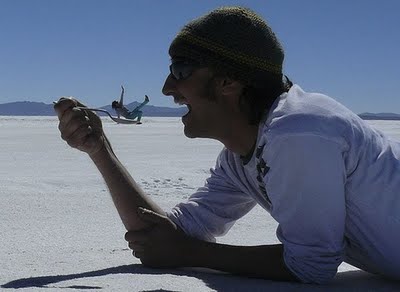 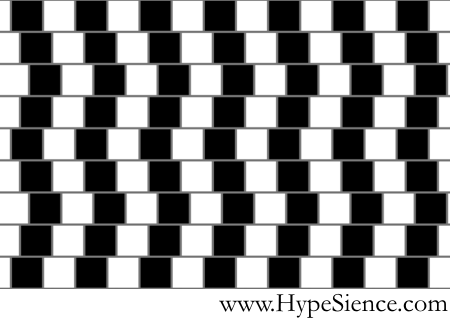 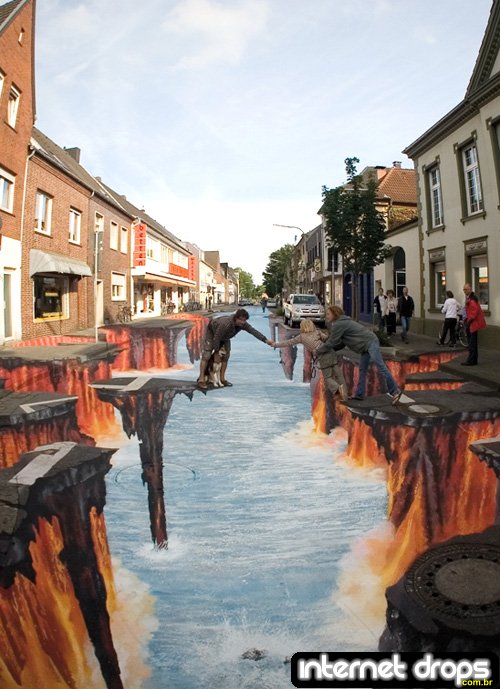 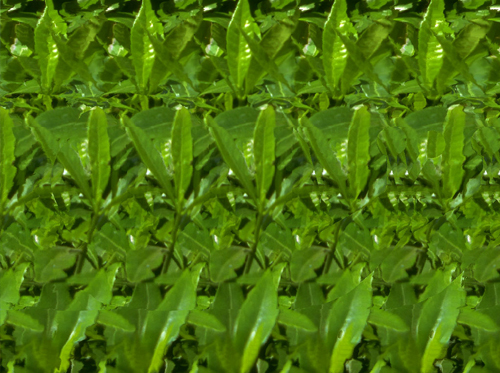 [Speaker Notes: As imagens a seguir  você vai precisar de um bom projetor e fixar o olho no centro da imagem.

Caramujo!]
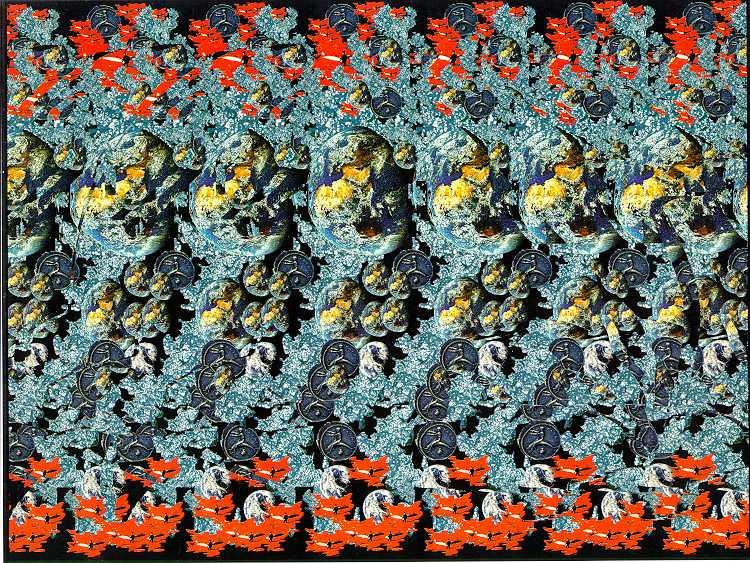 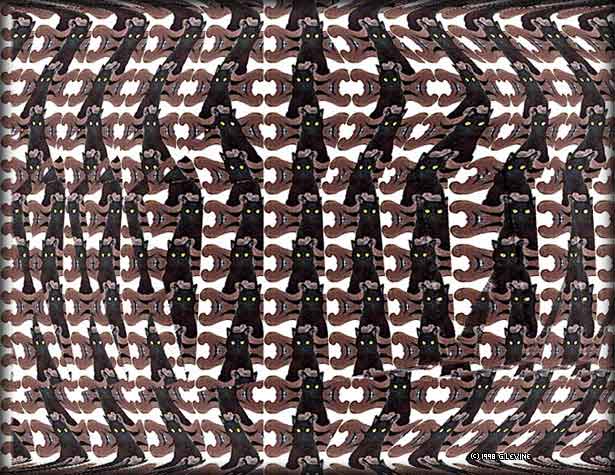 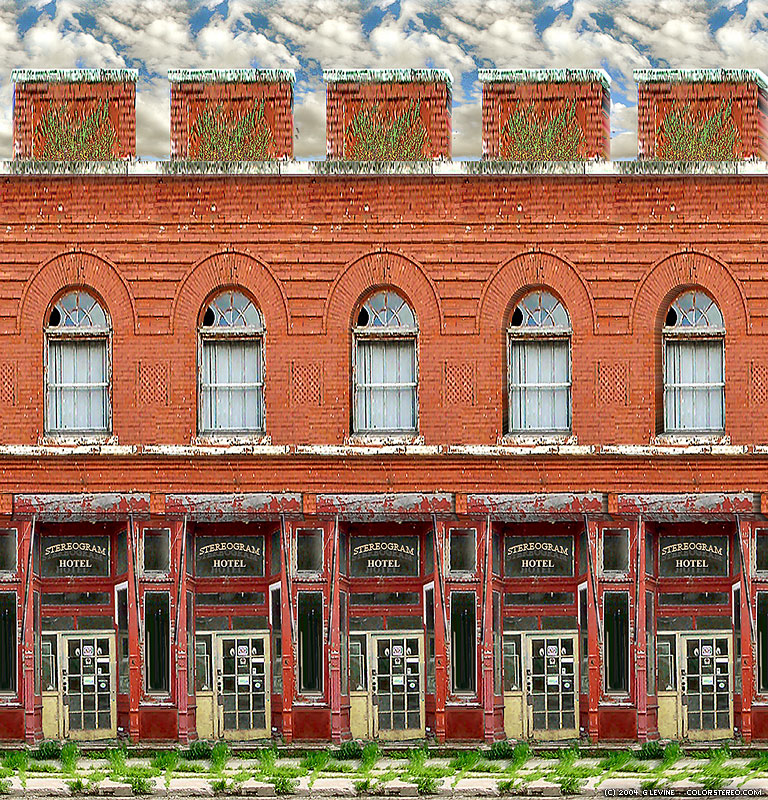 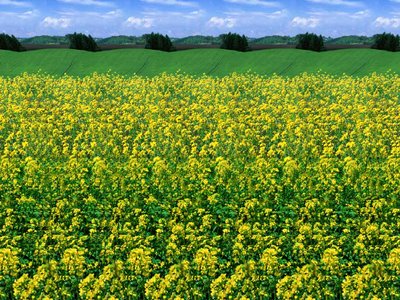 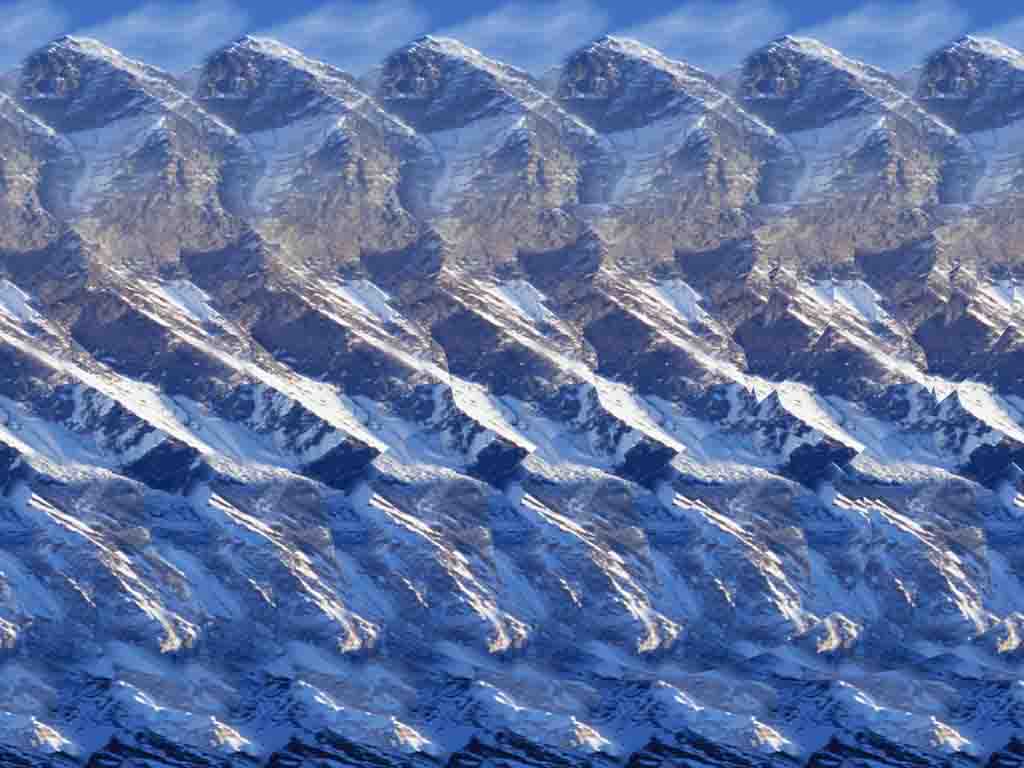 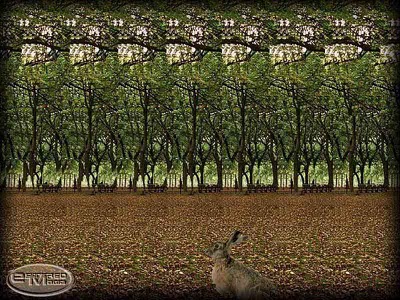 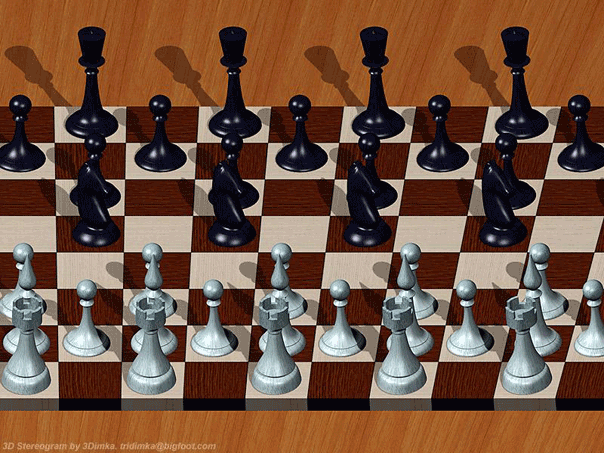 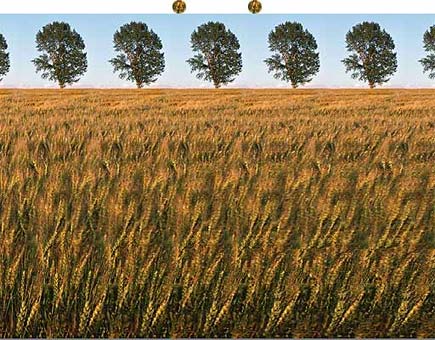 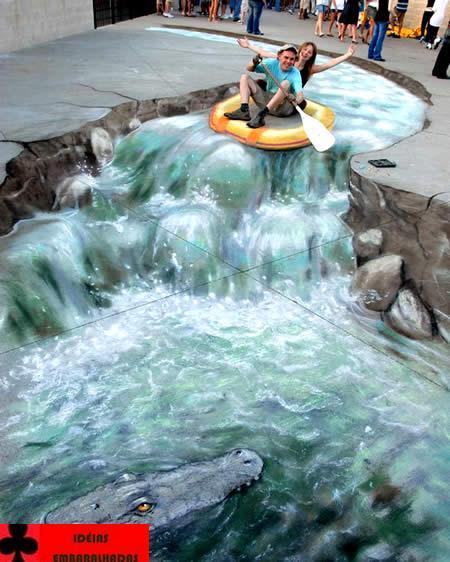 Desenhado
No asfalto
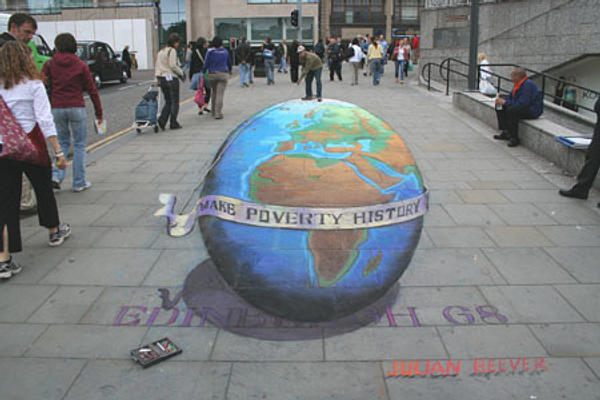 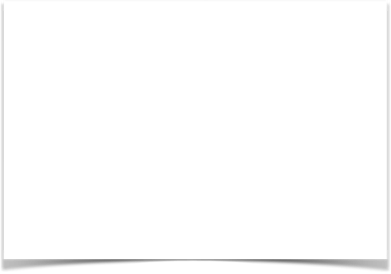 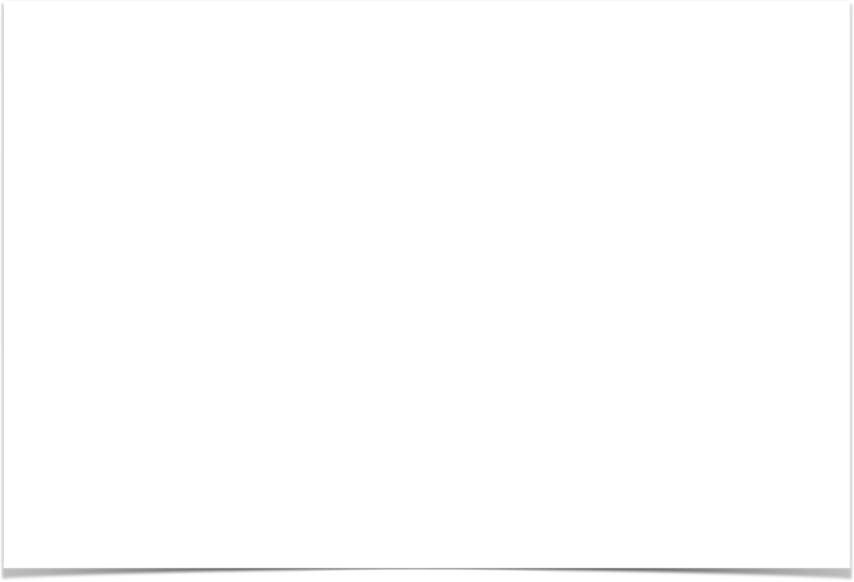 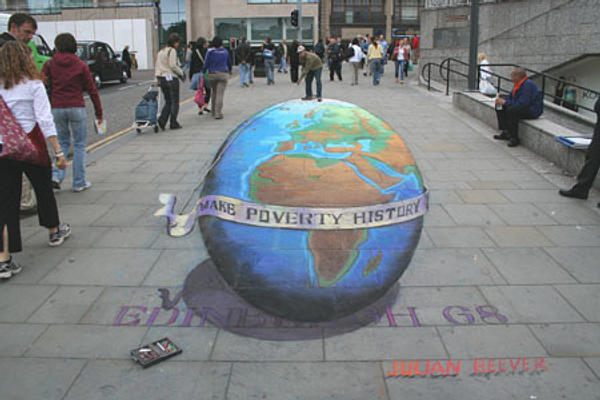 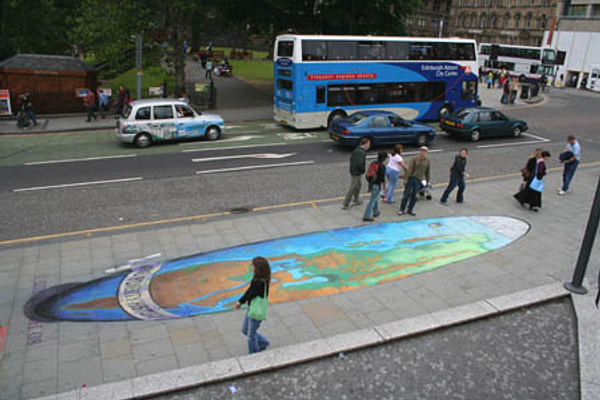 Ilusão de Ótica
Êxodo 7:10 Verdade

Êxodo 7:12
Só Deus pode dar vida. O que satanás fez foi uma ilusão de ótica.
[Speaker Notes: Aqui você já criou espaço para ouvir falar uma serie de assuntos que são mentiras, como ex: Ver pessoas que já morreram...]
Cuidado nem tudo que parece é...